Pancasila dalam kajian sejarah bangsa
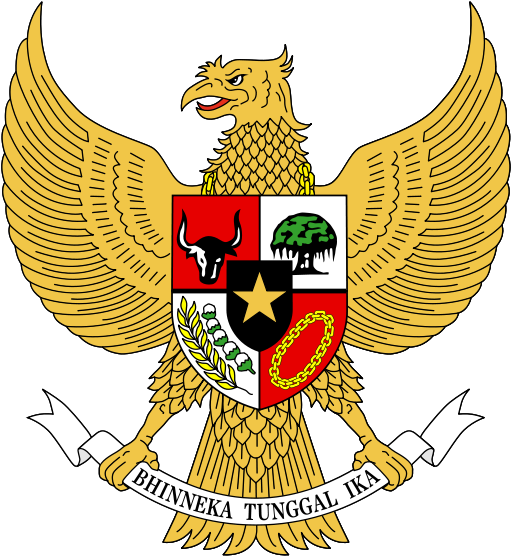 Dr. dewi kurniasih, s.ip.,m.si.
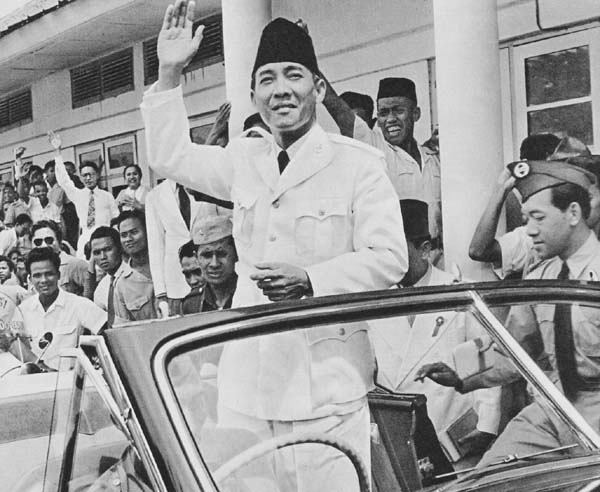 pendahuluan
Kehidupan seseorang
Cicero (106-43 SM)
Era pra kemerdekaan
Dr. Radjiman Wediodiningrat (Ketua Badan dan Penyelidik Usaha Persiapan Kemerdekaan (BPUPK), pada tanggal 29 Mei 1945, meminta kepada sidang untuk mengemukakan dasar (negara) Indonesia merdeka.

Pada sidang pertama BPUPKI yang dilaksanakan dari tanggal 29 Mei - 1 Juni 1945, tampil berturut-turut untuk berpidato menyampaikan usulannya tentang dasar negara.
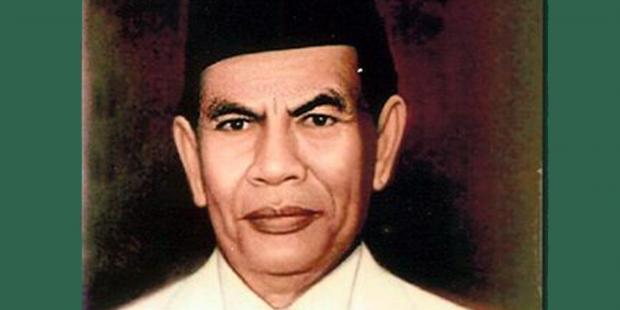 Tanggal 29 Mei 1945 Mr. Muhammad Yamin
Prof. Dr. Soepomo, 3  tanggal 30 Mei 1945
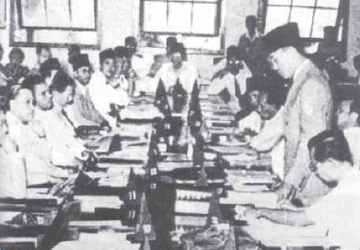 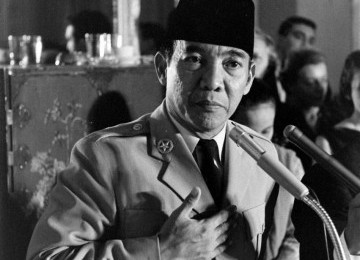 Ir. Soekarno, tanggal 1 Juni 1945
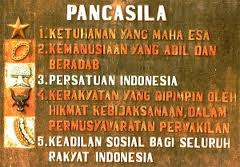 Pancasila merupakan khasanah budaya Indonesia
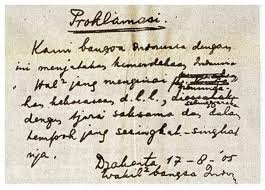 Era kemerdekaan
Piagam Jakarta ini kemudian disahkan oleh sidang PPKI pada tanggal 18 Agustus 1945 menjadi pembentukan UUD 1945, setelah terlebih dahulu dihapus 7 (tujuh) kata dari kalimat “Ketuhanan dengan kewajiban menjalankan syariat Islam bagi pemeluk- pemeluknya”, diubah menjadi Ketuhanan Yang Maha Esa.
Era orde lama
Dekrit Presiden,
5 Juli 1959
Era orde baru
tahun 1968 Presiden Soeharto mengeluarkan Instruksi Presiden Nomor 12 tahun 1968 yang menjadi panduan dalam mengucapkan Pancasila sebagai dasar Negara
Satu   : Ke-Tuhan-an Yang Maha Esa 
Dua     : Kemanusiaan yang adil dan beradab 
Tiga    : Persatuan Indonesia 
Empat : Kerakyatan yang dipimpin oleh hikmat kebijaksanaan dalam permusyawaratan/ perwakilan 
Lima   : Keadilan sosial bagi seluruh rakyat Indonesia.
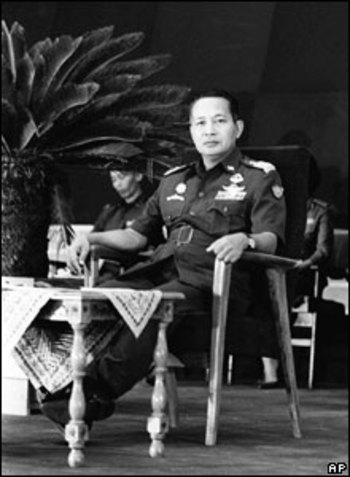 22 Maret 1978 ditetapkan ketetapan (disingkat TAP) MPR Nomor II/MPR/1978 tentang Pedoman Penghayatan dan Pengamalan Pancasila (Ekaprasetya Pancakarsa).

nilai dan norma-norma yang terkandung dalam Pedoman Penghayatan dan Pengamalan Pancasila (Ekaprasetya Pancakarsa) berdasarkan ketetapan tersebut meliputi 36 butir,
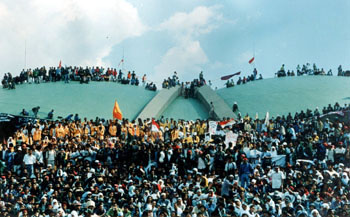 Era reformasi
Pancasila yang seharusnya sebagai 
   nilai, dasar moral etik bagi negara dan
   aparat pelaksana Negara, 
   dalam kenyataannya digunakan sebagai alat legitimasi politik. 
Pancasila menjadi dasar Negara Republik Indonesia secara normatif, tercantum dalam ketetapan MPR. Ketetapan MPR Nomor XVIII/MPR/1998 
Pancasila pun menjadi sumber hukum yang ditetapkan  dalam Ketetapan MPR Nomor III/MPR/2000
PENEGASAN
Uu  No. 11 Tahun 2012  tentang Pembentukan Peraturan Perundang-Undangan Pasal 2 bahwa:  “Penempatan Pancasila sebagai sumber dari segala sumber hukum negara adalah sesuai  dengan Pembukaan UUD NRI Tahun 1945 alinea keempat yaitu Ketuhanan Yang Maha Esa, Kemanusiaan yang adil dan beradab, Persatuan Indonesia, Kerakyatan yang dipimpin oleh hikmat kebijaksanaan dalam Permusyawaratan/Perwakilan, dan Keadilan sosial bagi seluruh rakyat Indonesia. Menempatkan Pancasila sebagai dasar dan ideologi negara serta sekaligus dasar filosofis negara sehingga setiap materi muatan Peraturan Perundang-undangan …”
Pasal 35 Undang-Undang Nomor 12 tahun 2012 tentang Pendidikan Tinggi yang menyatakan bahwa Kurikulum Pendidikan Tinggi wajib memuat mata kuliah Agama, PANCASILA, KEWARGANEGARAAN DAN BAHASA INDONESIA.
kegiatan pengkajian sosialisasi nilai-nilai Pancasila DAN Salah satu kebijakan nasional yang sejalan dengan semangat MELESTARIKAN PANCASILA DI KALANGAN MAHASISWA
TUGAS  kelompok
Sosialisasikan Nilai Pancasila melalui Youtube !!!
Sekian ….